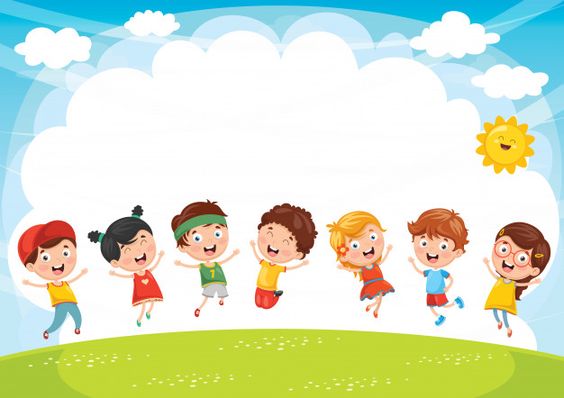 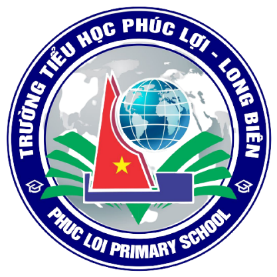 PHÒNG GIÁO DỤC VÀ ĐÀO TẠO QUẬN LONG BIÊN
TRƯỜNG TIỂU HỌC PHÚC LỢI
CHÀO MỪNG QUÝ THẦY CÔ VÀ CÁC CON HỌC SINH
CHỦ  ĐỀ 1
GIA ĐÌNH
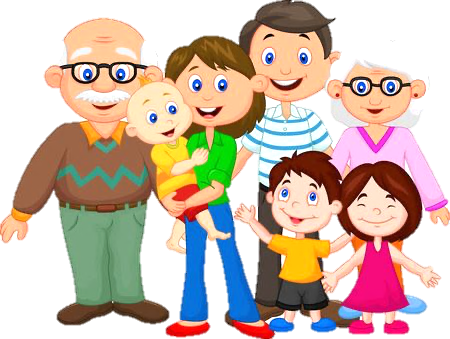 BÀI5
ÔN TẬP
CHỦ ĐỀ GIA ĐÌNH
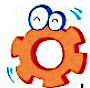 Cùng hoàn thành sơ đồ sau:
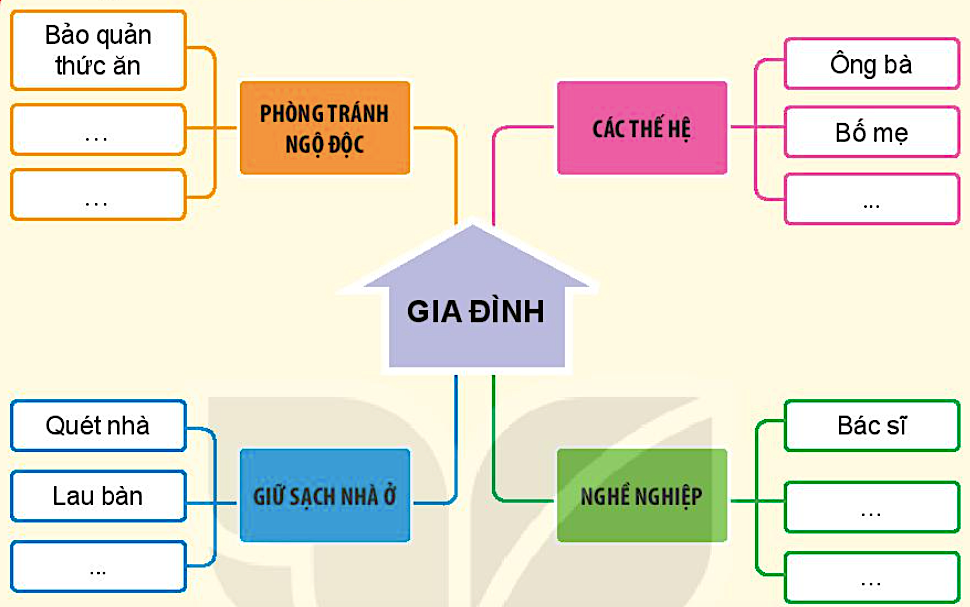 Bảo quản thức ăn
Ông bà
PHÒNG TRÁNH NGỘ ĐỘC
CÁC THẾ HỆ
………
Bố mẹ
………
………
GIA ĐÌNH
Quét nhà
Bác sĩ
GIỮ SẠCH NHÀ Ở
NGHỀ
NGHIỆP
Lau bàn
………
………
………
2. Kể những việc làm thể hiện sự quan tâm đến bà của gia đình Hoa trong các bức tranh sau đây:
Khăn này hợp với 
mẹ đấy em ạ!
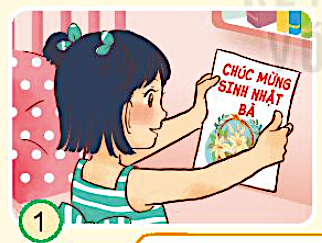 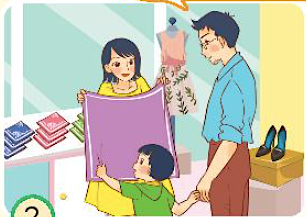 1
Hoa viết thiệp tặng bà
Bố mẹ mua khăn tặng bà
2
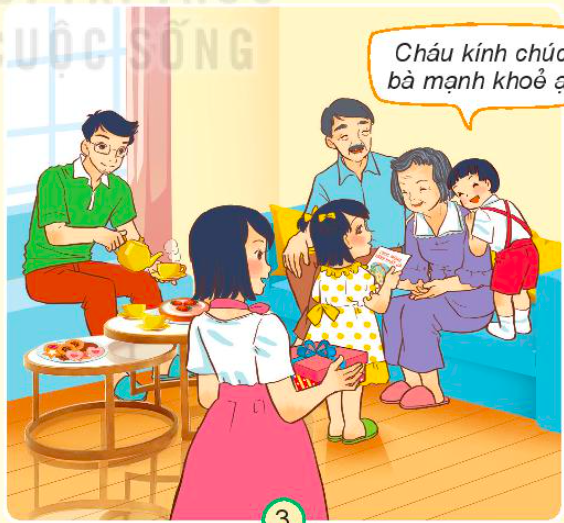 Cháu kính chúc bà
 mạnh khoẻ ạ!
Cả nhà tổ chức tiệc sinh nhật cho bà
3